Мировой рынок драгоценных металлов: фундаментальное состояние, динамика цен, перспективы.
БАЛАНС МИРОВОГО РЫНКА ЗОЛОТА ПО ДАННЫМ WGC, тонн
Баланс мирового рынка золота избыточный
Сокращение ювелирного спроса компенсировано ростом инвестиционного спроса
Спрос со стороны Центробанков снизился на 40,5%
Резкий рост рециклирования в связи с ростом цен
Новых перспективных месторождений мало
Дополнительные факторы, влияющие на рынок в 2016 году: 
BREXIT, выборы президента США, реформы рынка золота в Индии, рост объемов торговли на Шанхайской бирже золота (SGE), начало периода повышения процентных ставок ФРС США, отрицательные процентные ставки, запасы в ETF-фондах в 2016 году выросли на 41%
2
БАЛАНС МИРОВОГО РЫНКА СЕРЕБРА ПО ДАННЫМ GFMS, млн.унций
Баланс мирового рынка серебра с 2015 года стал еще более дефицитен
Основная проблема обеспечения рынка – сокращение попутного производства из-за снижения выпуска цветных металлов 
Падение попутного производства серебра наибольшее при производстве цинка, рост остался лишь при производстве меди
Рынок серебра в 2016 году:
Дефицит баланса рынка продолжает расти; наблюдается резкий рост продаж серебряных монет по всему миру, особенно в Северной Америке; растет использование серебра в производстве столового серебра, особенно в России; запасы в ETF-фондах в 2016 году выросли на 12,1%
3
БАЛАНС МИРОВОГО РЫНКА ПЛАТИНЫ ПО ДАННЫМ WPIC, млн.унций
Баланс мирового рынка платины дефицитный, но страдает от состояния мировой экономики
В 2016 году  ожидается  сокращение добычи платины в ЮАР (-6% г/г)
Рециклирование растет, компенсируя сокращение добычи
Ювелирный спрос на платиновые изделия увеличивается в США, Европе, Индии
Автомобильный спрос стагнирует, т.к. покупатели отдают приоритет дизельным двигателям
Наземные запасы металла снижаются
Дополнительные факторы, влияющие на рынок в 2016 году: 
Рост стоимости золота поддерживает интерес к платине, снижение инвестиционного спроса в платиновых ETF-фондах с начала 2016 года на 6,7%, рост спроса в химической и стекольной отраслях, Япония лидирует в инвестициях в платиновые слитки
4
БАЛАНС МИРОВОГО РЫНКА ПАЛЛАДИЯ ПО ДАННЫМ JOHNSON MATTHEY, млн.унций
Мировой рынок палладия стабильно дефицитен, зависит от состояния мировой экономики
Мировая добыча металла сократится за счет падения в ЮАР (-6% г/г), что будет компенсировано ростом добычи в России (+2% г/г) и ростом рециклирования
Мировое потребление растет за счет роста в автомобильной промышленности, ювелирных изделиях
Дополнительные факторы, влияющие на рынок в 2016 году: 
Наземные запасы палладия остаются загадкой, поставки из Гохрана РФ исчерпаны, запасы в  палладиевыхETF-фондах с начала 2016 года снизились на 11,7% 
Палладий считается проциклическим металлом – высокая корреляция с фондовым рынком
5
ДИНАМИКА ЦЕН НА ДРАГОЦЕННЫЕ МЕТАЛЛЫ В ЛОНДОНЕ
В долларах США
Рынки драгоценных металлов в 2016 году переломили  падение и вышли в долгосрочные растущие тренды
Сезонное снижение золота и серебра обычно наблюдается во 2-3 кварталах, рост начинается в 4 квартале 
Сезонное снижение платиноидов обычно  происходит в 4 квартале, рост в 1-2 кварталах
Высокая корреляция металлов друг с другом обычна
6
ДИНАМИКА УЧЕТНЫХ ЦЕН БАНКА РОССИИ НА ДРАГОЦЕННЫЕ МЕТАЛЛЫ
Стоимость 1 грамма металла в рублях без наценки
Стоимость металлов в рублях видимо движется в долгосрочном растущем тренде в связи с постоянным ослаблением курса российского рубля
Рост цен ускорился в конце 2014 года после последнего этапа резкой девальвации
Покупка металлов за 2 года показала высокую доходность
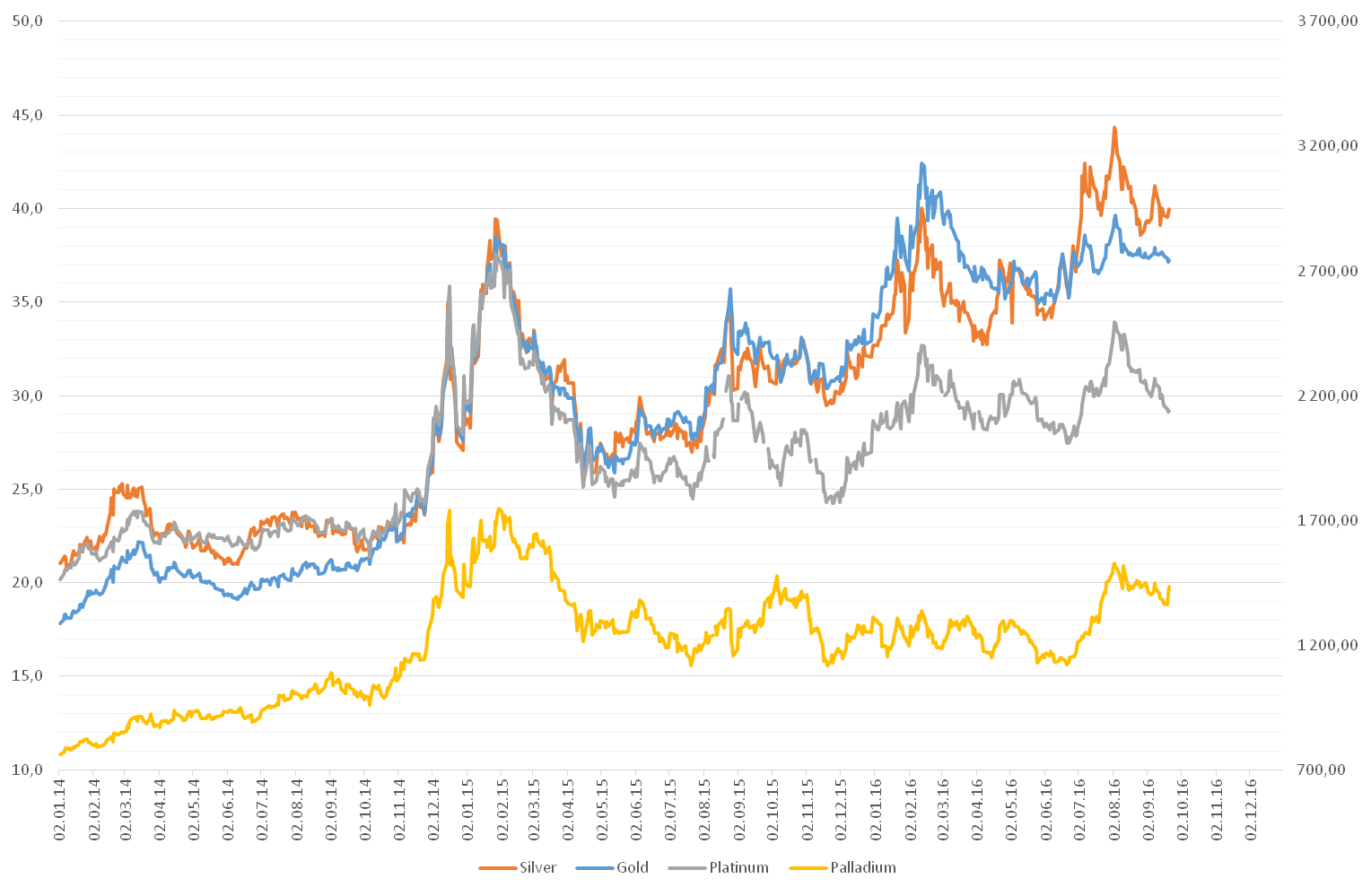 7
ДИНАМИКА ЦЕН БАНКА РОССИИ НА ЗОЛОТЫЕ И СЕРЕБРЯНЫЕ МОНЕТЫ (ГЕОРГИЙ ПОБЕДОНОСЕЦ)
В рублях
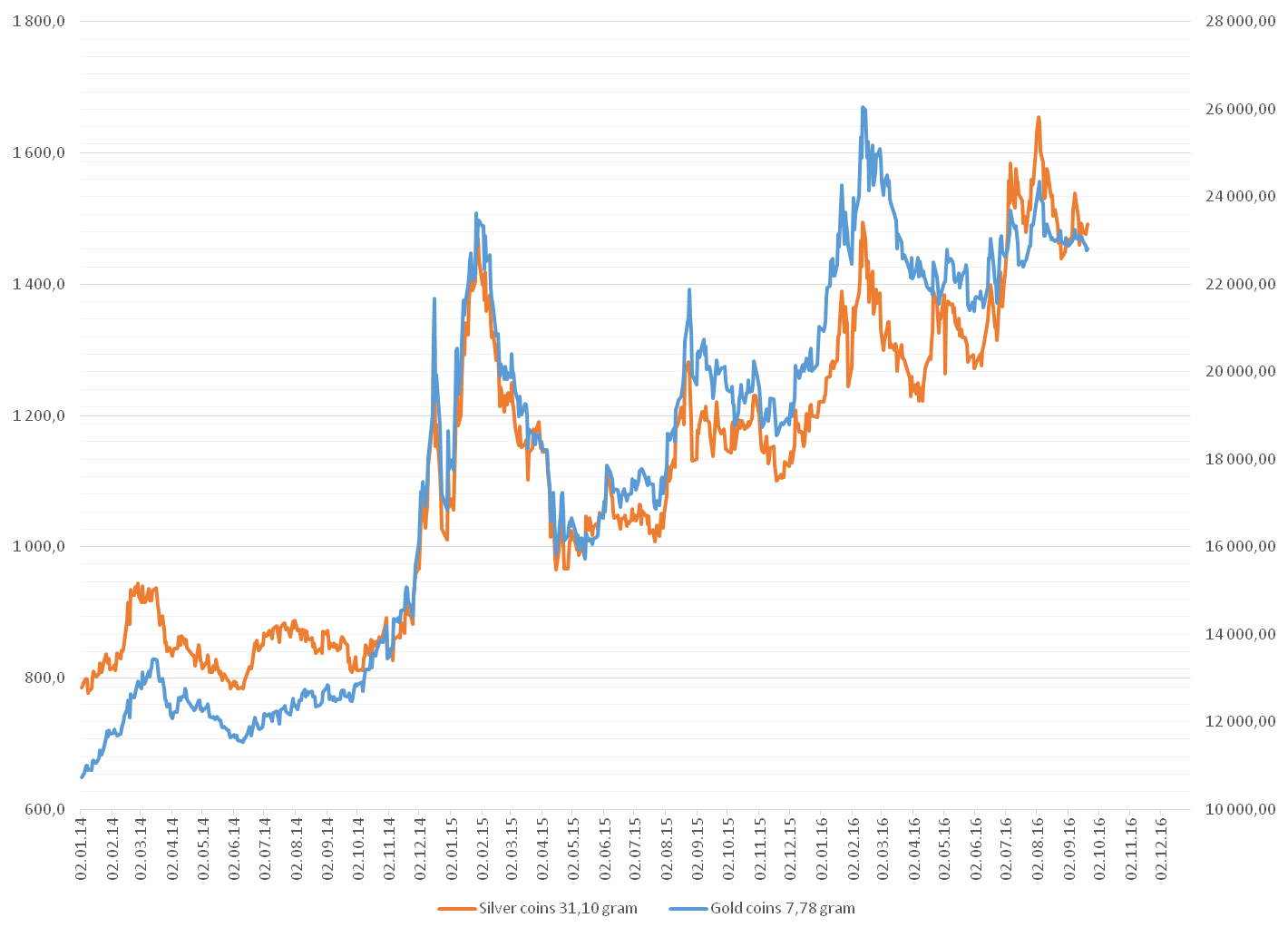 Стоимость золотых и серебряных монет повторяет динамику цен драгоценных металлов
Доходность инвестиций с начала 2014 года в золотые монеты в среднем составила 109%, в серебряные монеты -  86%
8
ПЕРСПЕКТИВЫ РЫНКОВ ДРАГОЦЕННЫХ МЕТАЛЛОВ
Ценовая динамика рынков драгоценных металлов в текущий период отражает неопределенность перспектив мировой экономики и рост геополитической турбулентности Все рынки драгоценных металлов перешли в долгосрочные растущие тренды
В России стоимость драгоценных металлов зависит от курса рубля, который в последнее время сильно ослабел к доллару США, что способствует росту цен на монеты и повышает привлекательность покупки золотых и серебряных монет для инвесторов 
Динамика курса рубля к доллару США будет определять дальнейшую динамку стоимости драгоценных металлов и монет в рублевом эквиваленте
9